Learning intention - Discuss and explore how place names determine the spread of Viking settlements.
Viking Britain
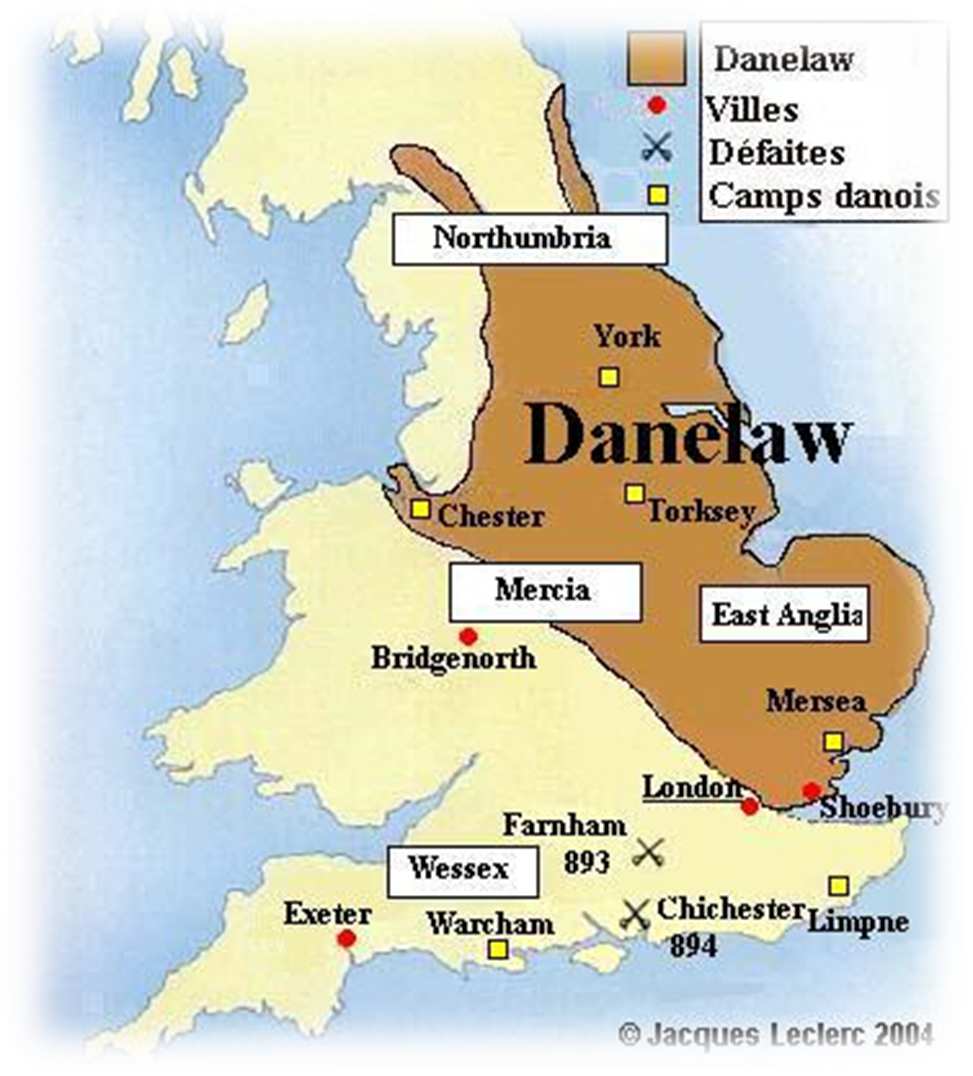 During Viking Britain, many of those that travelled from Scandinavia settled in different parts of Britain and many of the towns, cities and villages names are still named after the Vikings place names.
Viking influence on place names
The ending of the place names 
all have a meaning.
Use the list of places from the last slide and a map of Great Britain to identify and make a list of the places in Great Britain that have kept their Viking place name.